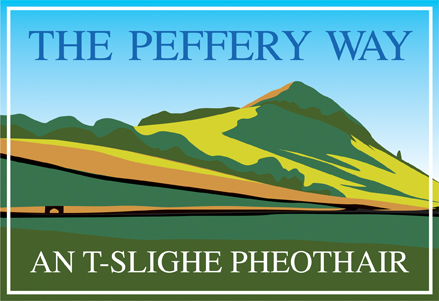 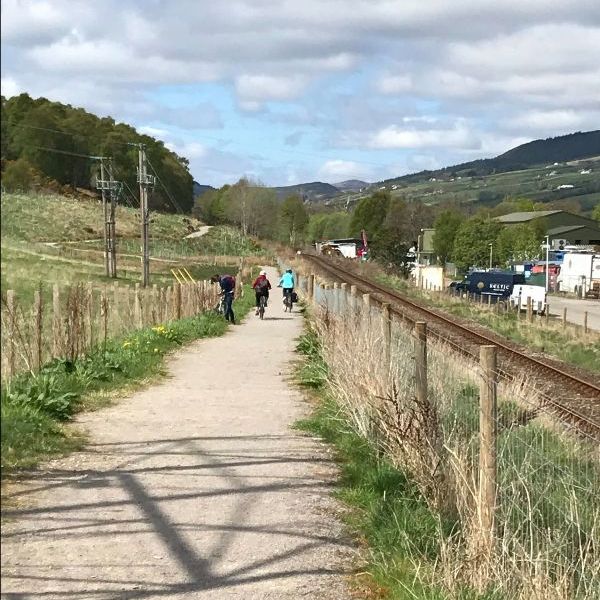 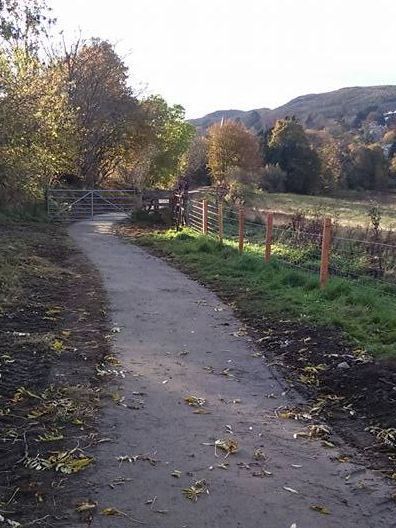 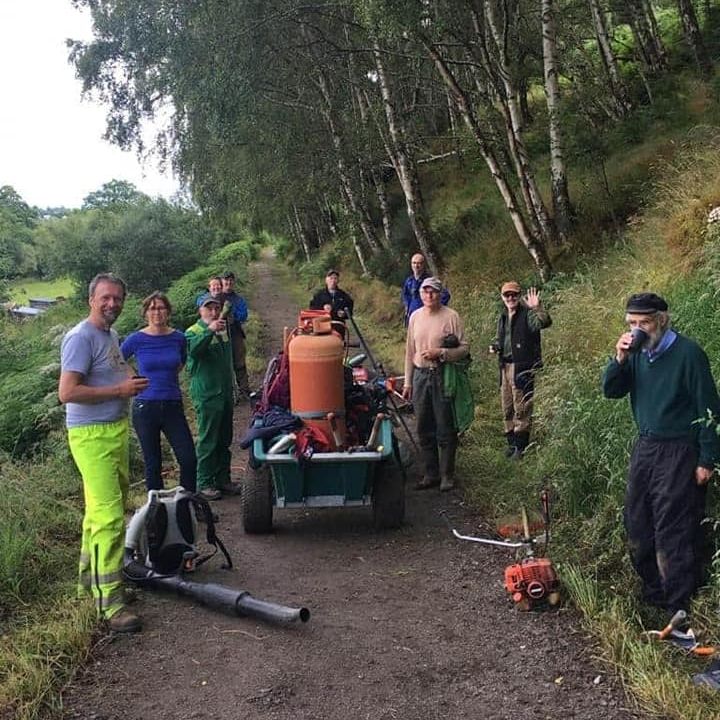 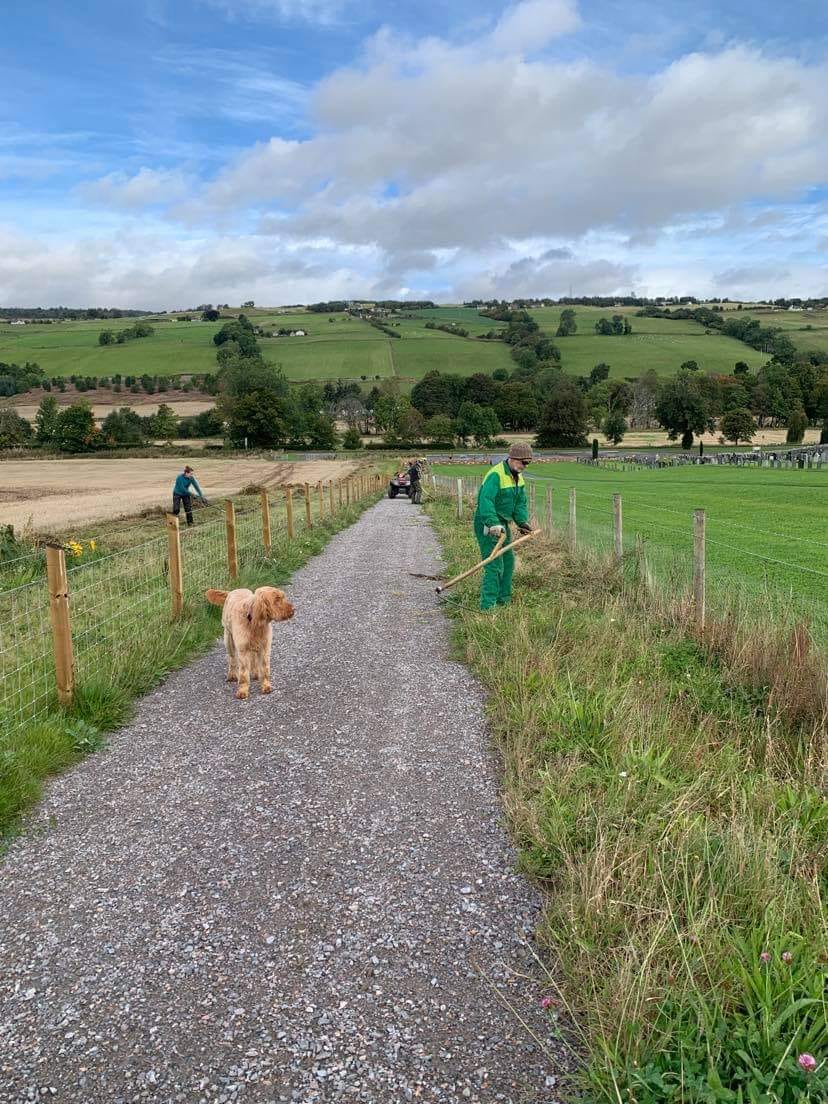 Progress and maintenance
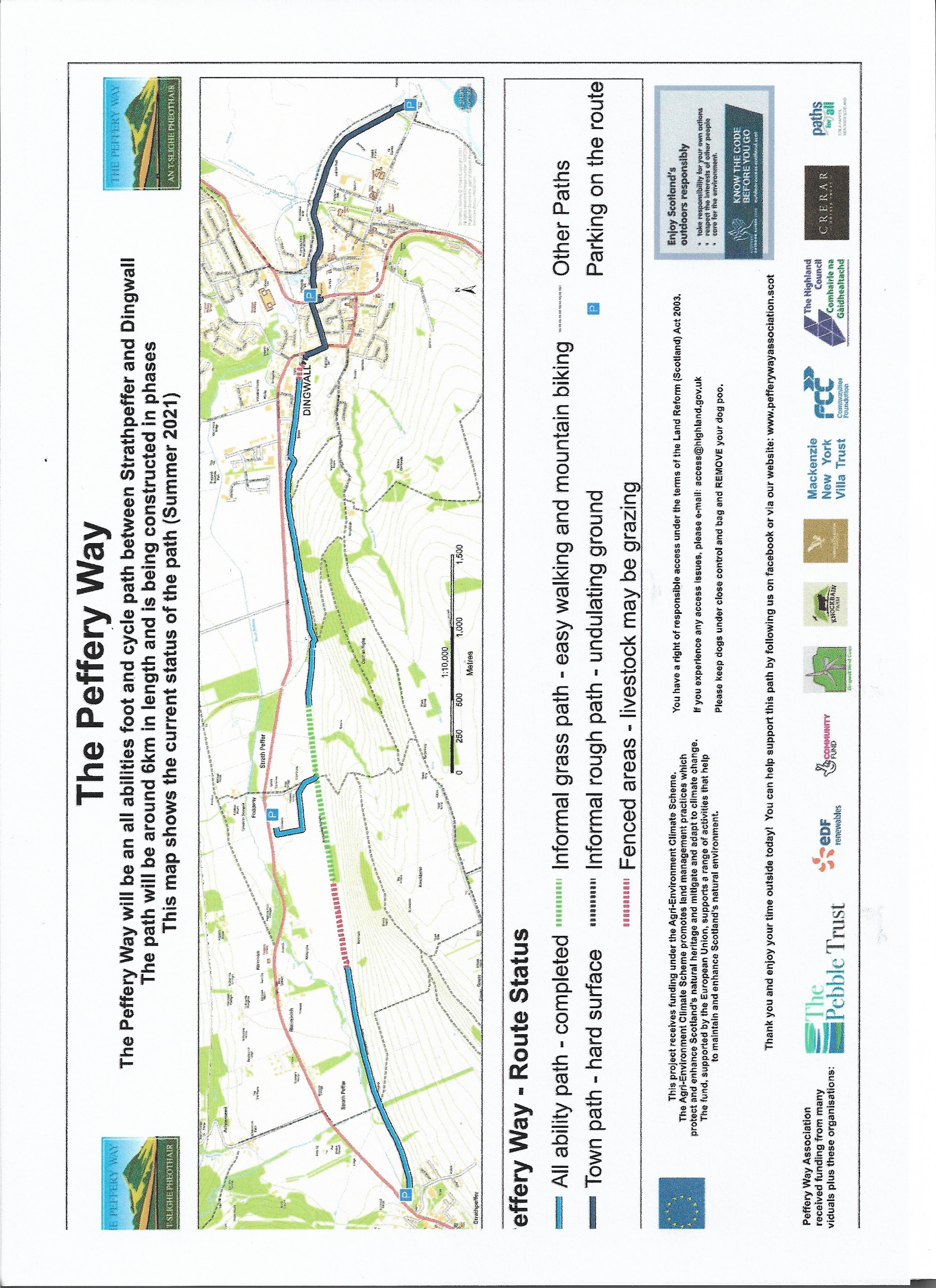 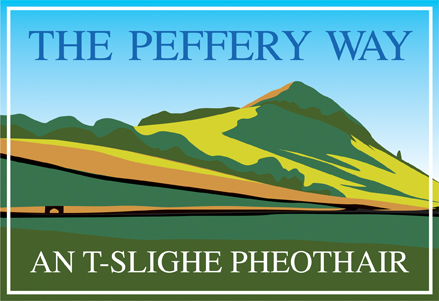 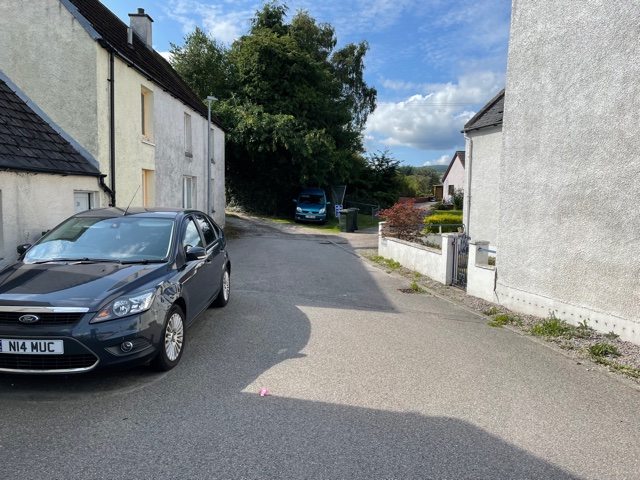 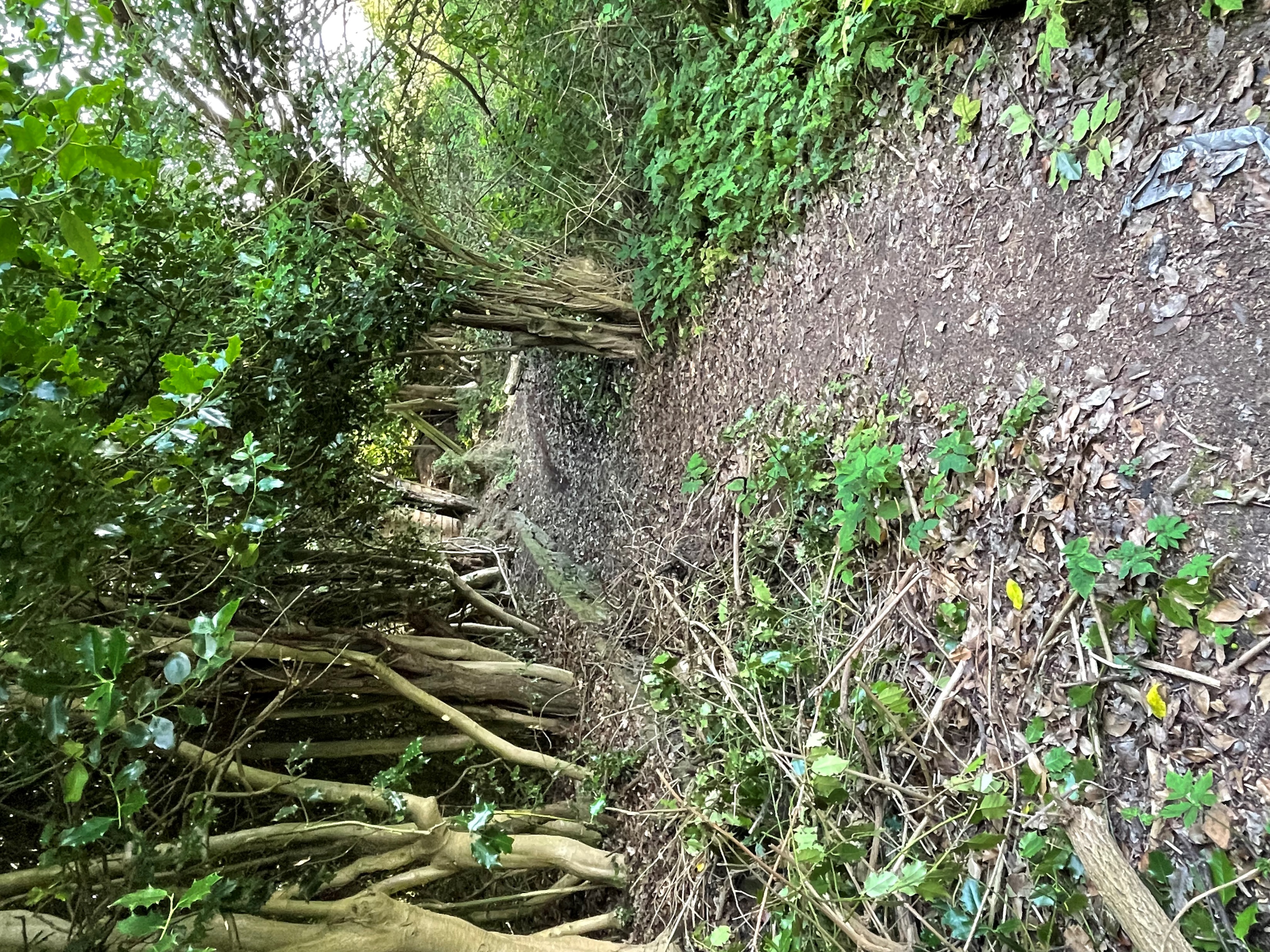 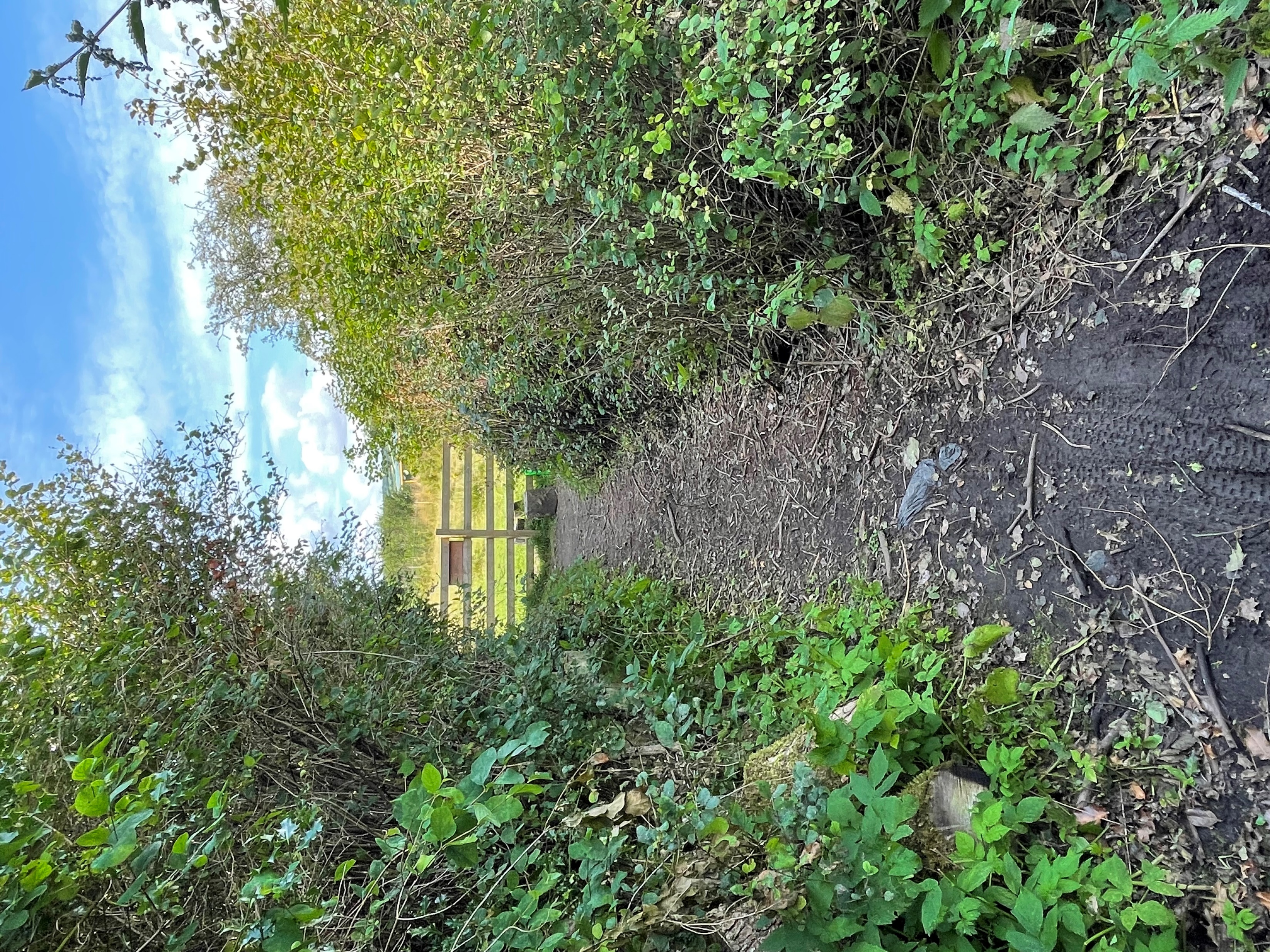 Path Order at the East End 
– Mill Street, Dingwall
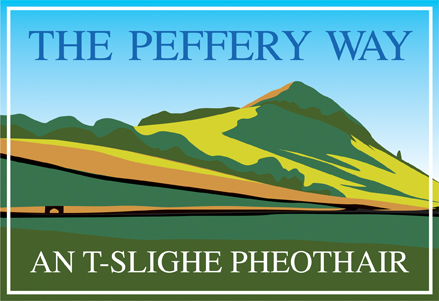 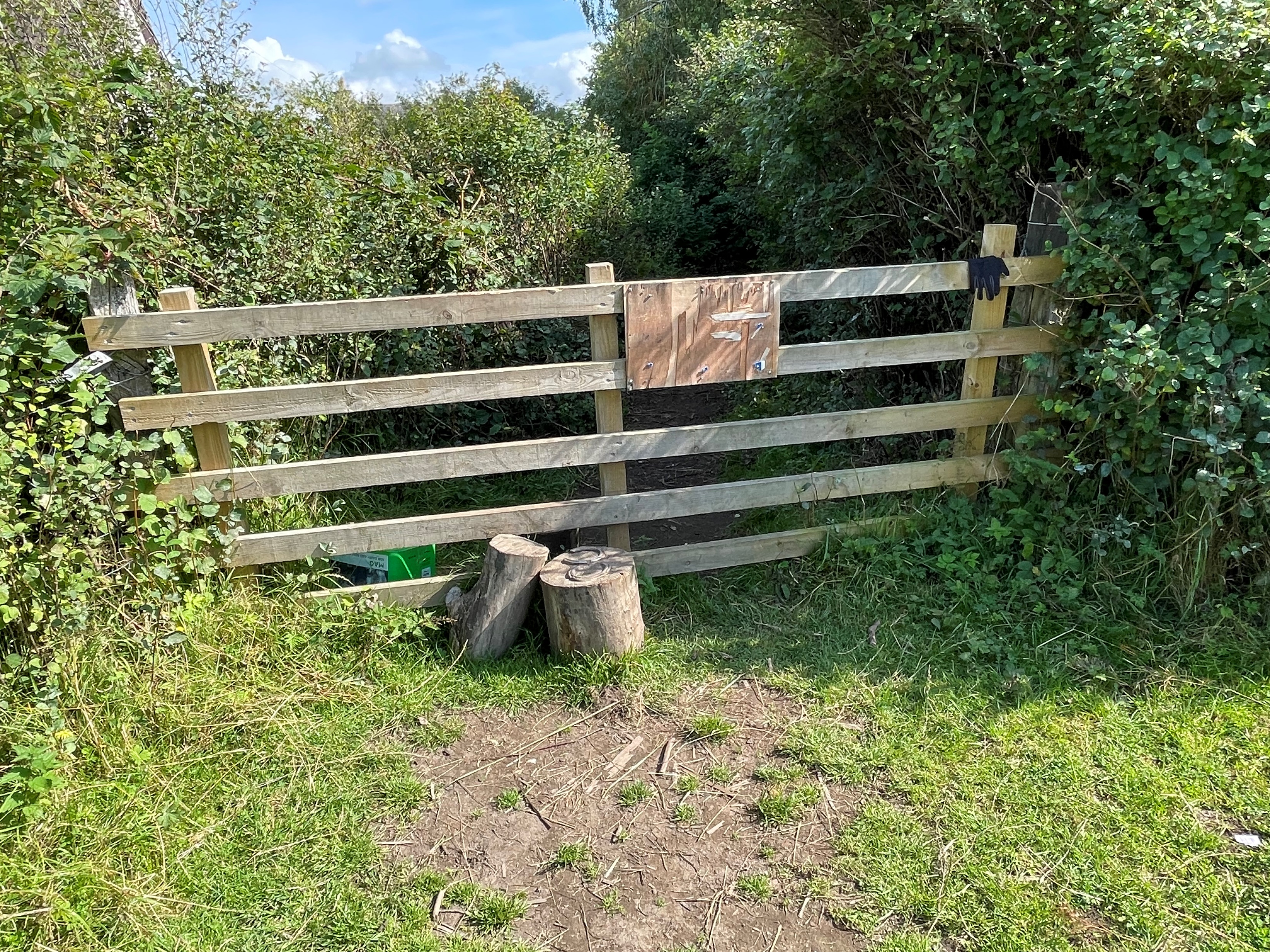 Path Order at the East End 
– Mill Street, Dingwall
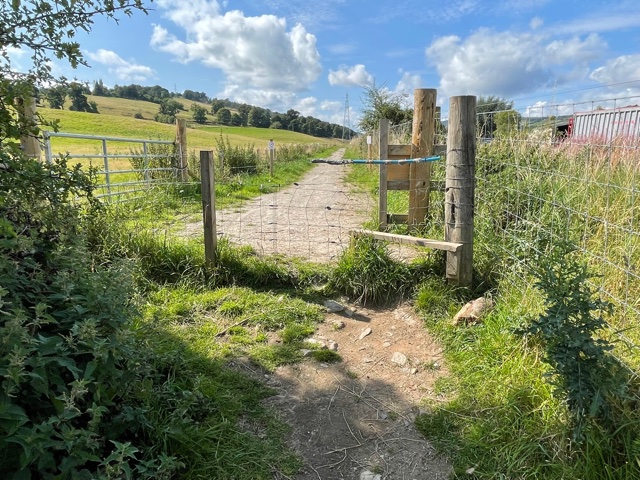 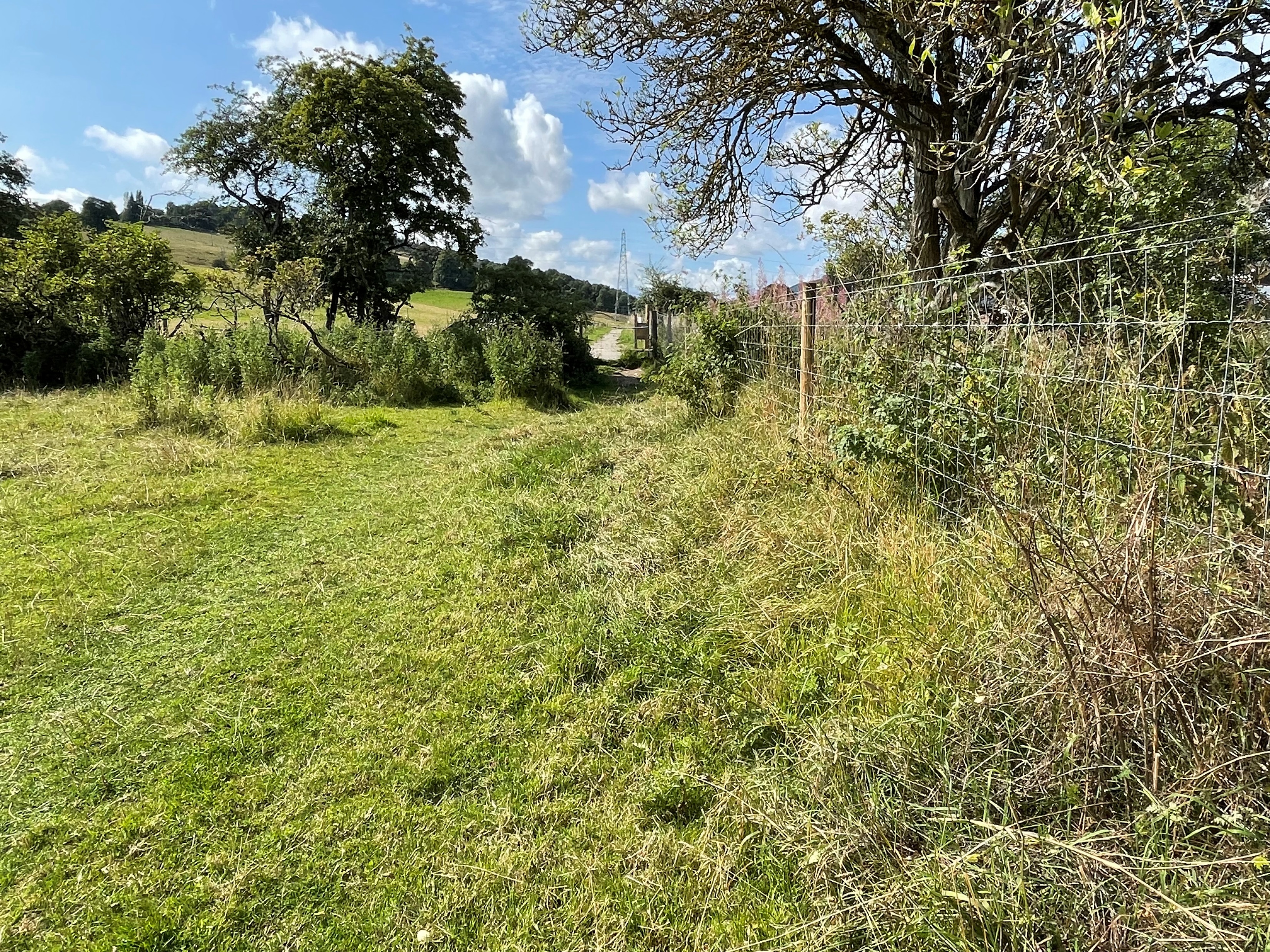